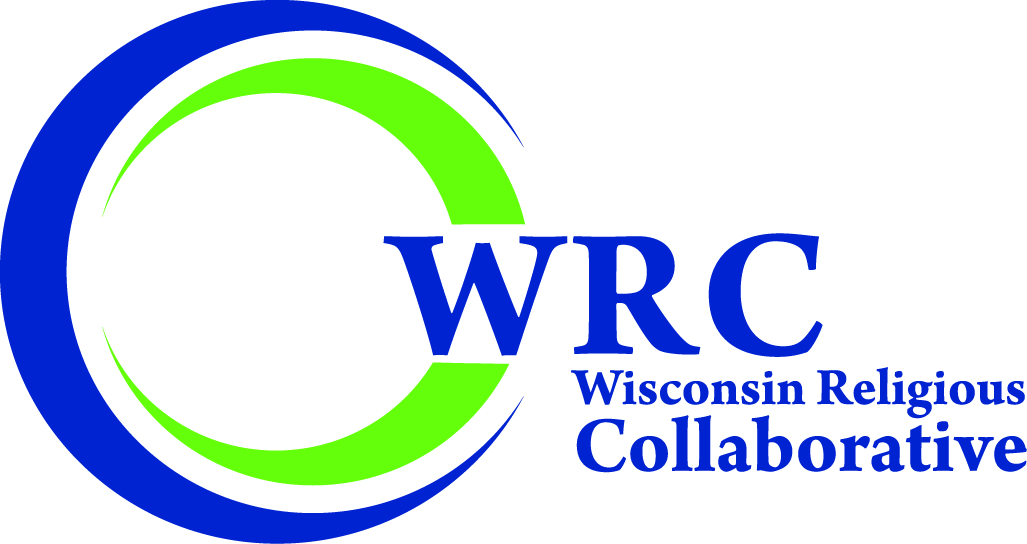 Background
June 26, 2019
www.WRCollaborative.org
Timeline
February 20, 2018 — First meeting of Tier One Founders
March 12, 2018 — First meeting of Board of Directors
April 3, 2018 — Articles of Incorporation filed with Wisconsin
June 8, 2018 — Acceptance in Official Catholic Directory via Archdiocese of Milwaukee
January 1, 2019 — Lyn Korte, CAE, in place as Executive Director
June 24, 2019 — Board of Directors confirm list of services to be developed
2
6/26/2019
www.WRCollaborative.org
Members
Sisters of Mercy of the Holy Cross, Merrill			
Sisters of the Living Word, Arlington Heights, IL		
Sisters of St. Francis of the Holy Cross, Green Bay		
Sisters of the Divine Savior, Milwaukee		
Sisters of St. Francis of Assisi, St. Francis		
Servants of Mary, Ladysmith		
Congregation of Sisters of St. Agnes, Fond du Lac			
Franciscan Sisters of Perpetual Adoration, La Crosse	
Sinsinawa Dominican Sisters, Sinsinawa
6/26/2019
3
Mission Statement
The Wisconsin Religious Collaborative exists to provide a sustainable membership organization that promotes good stewardship by sharing resources and professional expertise in finance, management, pastoral care, governance, and other areas in order to sustain mission and meet the needs of individual religious institutes in Wisconsin and their members.
It is our hope that developing a structure to foster collaboration in internal governance and management functions will allow leaders and members to give their energy, time, and attention to mission.
6/26/2019
4
Assumptions
Consecrated life is changing
New circumstances need new responses
Collaboration will strengthen consecrated life
Varying levels of participation based on need
Participation based on realities of each institute
Spirit-led transitions call for proactive planning
Transitions happen in different time frames
Today’s responses have their time and place / not forever
6/26/2019
5
Anticipated Benefits
Assistance for needed services
Good stewardship of resources
Networking
Opportunities to share resources
Possible outsourcing of services
Support for autonomy of member institutes
Leaders freed to focus on community life and ministry
6/26/2019
6
Services to Be Developed
Ongoing formation and social justice portals and programming
Pastoral care resources
Mental health program
Health care agency, fleet management, IT collectives
Administrative staffing and management models, tools, and resource library
Archives standards and best practices, long-term planning
Governance models and future thinking
Community assessment toolkit
Initial formation partnerships
6/26/2019
7
Contact Information
Lyn Korte, CAE
Executive Director
Wisconsin Religious Collaborative
Lyn@WRCollaborative.org
262-599-0814
6/26/2019
www.WRCollaborative.org
8